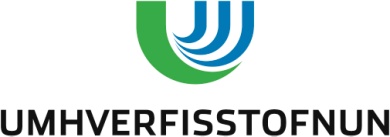 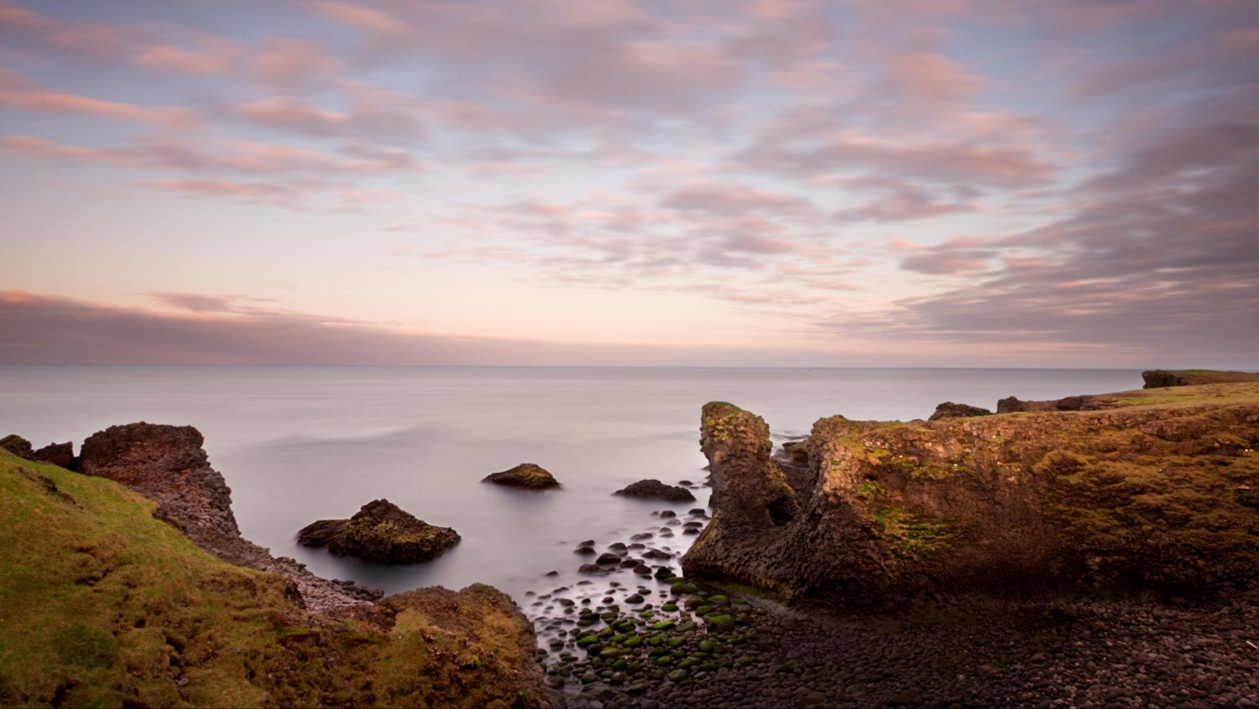 Í gegnum sjónaukanSvanurinn í dag og Svanurinn á morgun
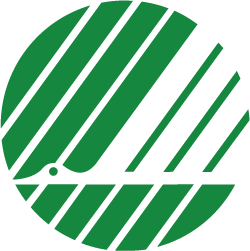 Staða leyfa
Umsóknir í vinnslu
Svanurinn í lögum
Norrænar skipulagsbreytingar
Efling græns hagkerfis
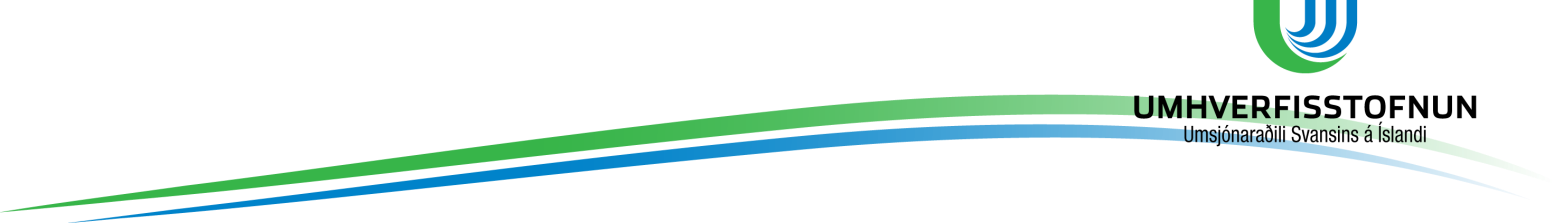 Þekkja ekki allir Svaninn?
Árið 1989 - norræna ráðherranefndin
Norrænt samstarf um umhverfismerki
Áreiðanleg vottun fyrir fyrirtæki og leiðsögn fyrir neytendur
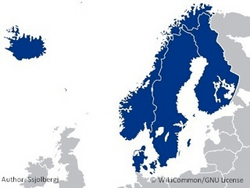 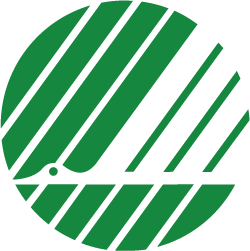 Þekkja ekki allir Svaninn?
Viðmið
Um 70 vöru- og þjónustuflokkar
Endurskoðuð og hert reglulega
Tekin út af þriðja aðila
Vel þekkt og viðurkennt
Svissnesk rannsókn
Suður-Ameríka
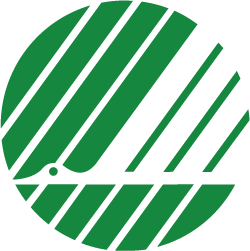 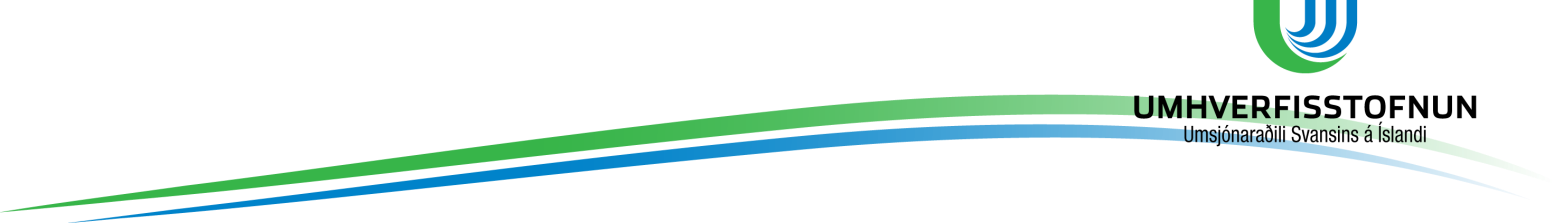 Íslenskir Svansleyfishafar
Fer sífjölgandi
Ný í þessari viku
Nauthóll
Prentmet Vesturlands (Prentmet nr. 3)

Erum nú 23 Svanir á Íslandi
2008 voru þeir 4
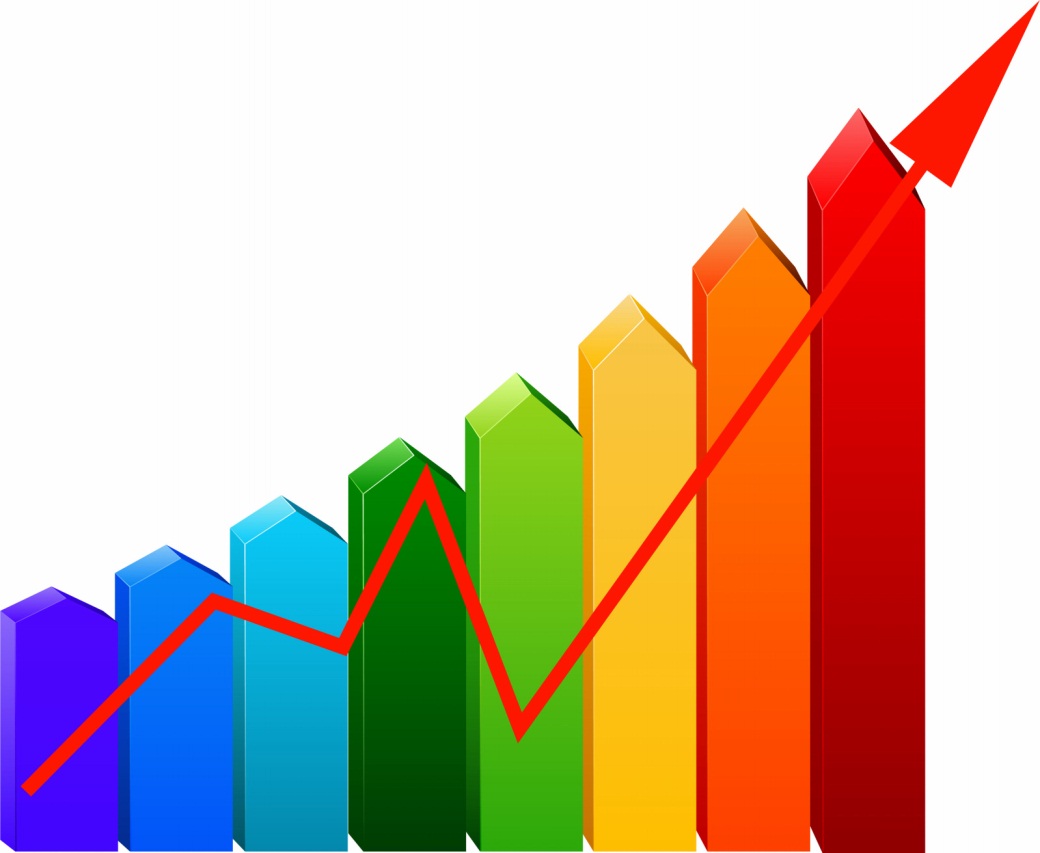 Umsóknir
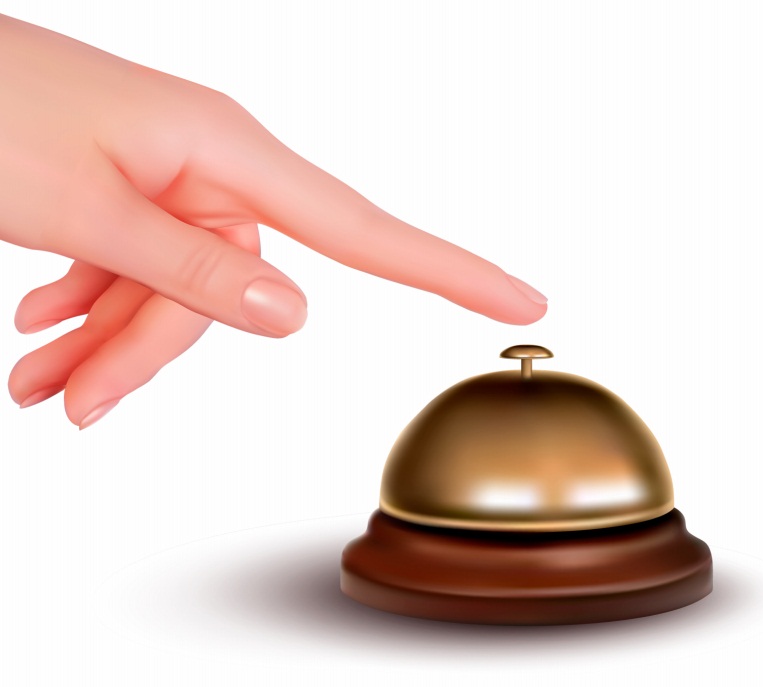 Áhuginn mikill meðal
Veitingahúsa
Hótela
Prentsmiðja
Verslana
Vöruframleiðenda
Lítil umræða um Svaninn meðal
Bílaþvotta- og bónstöðva
Þvottahúsa og efnalauga
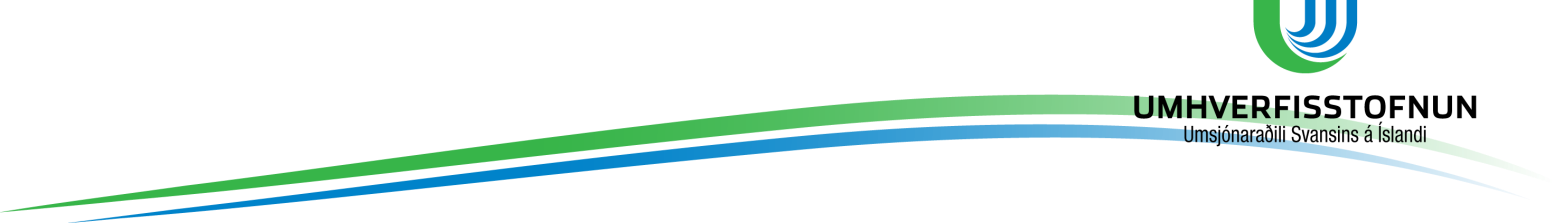 Leyfishafar með reynslu
Nýr hópur í íslensku atvinnulífi
Samfélagslega mikilvæg fyrirtæki
Býður líka upp á samstarfsmöguleika
Skipst á reynslusögum
Ekki þarf að finna upp hjólið
Aðhald og stuðningur
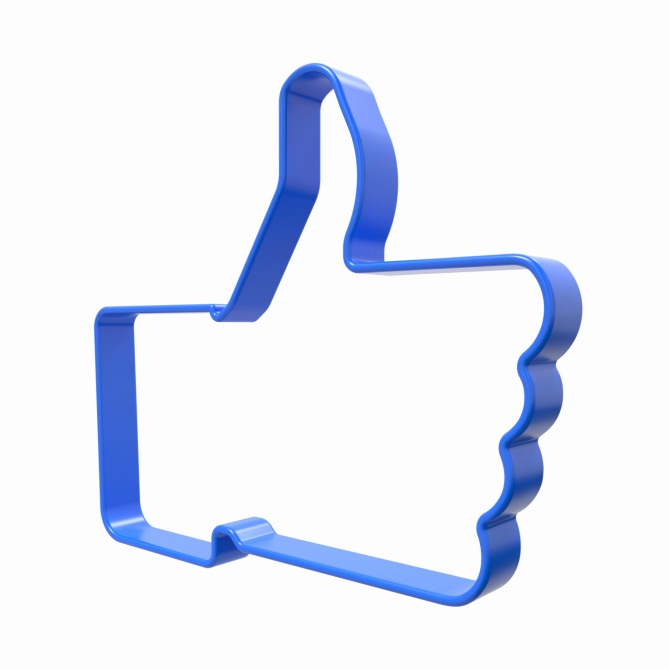 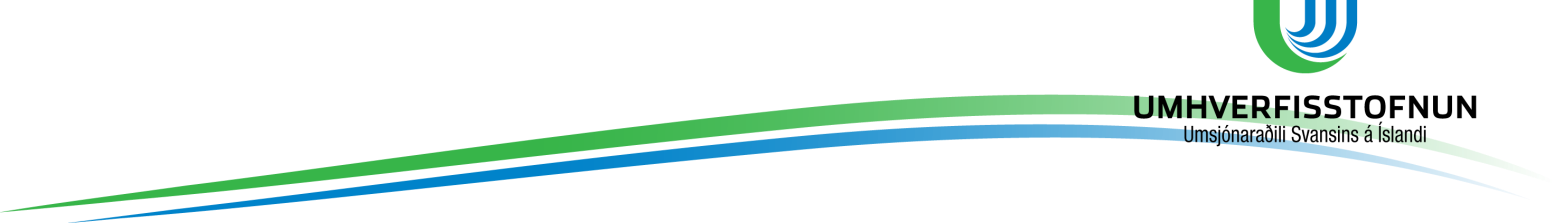 Stuðnings- og tengslanet
Allir græða, því fleiri Svanir því betra
Innflytjendur eru betur að sér
Neytendur verða meira varir við merkið
Stórir innkaupaaðilar sjá nýja möguleika
Ríkið heldur áfram í átt að grænu hagkerfi
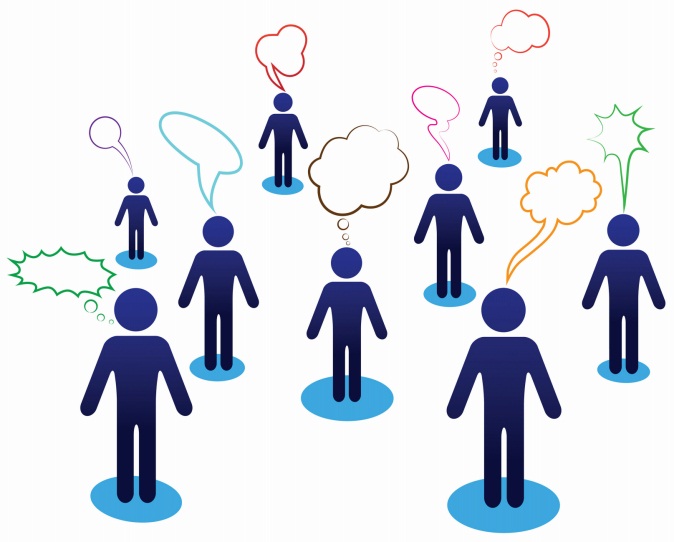 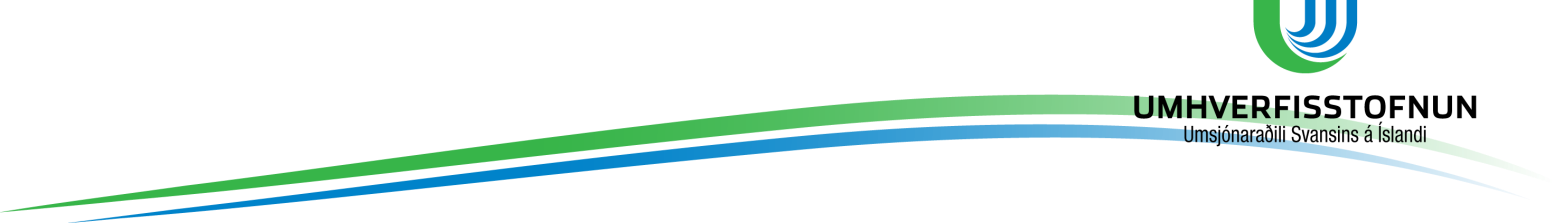 Efling græns hagkerfis
Þingmannaskýrsla – samþykkt einróma
50 aðgerðir til grænkunar hagkerfisins
Styrkir Svaninn beint og óbeint
Verkefnastjórn í forsætisráð.
Kostnaðarmat
Forgagnsröðun
Framkvæmd
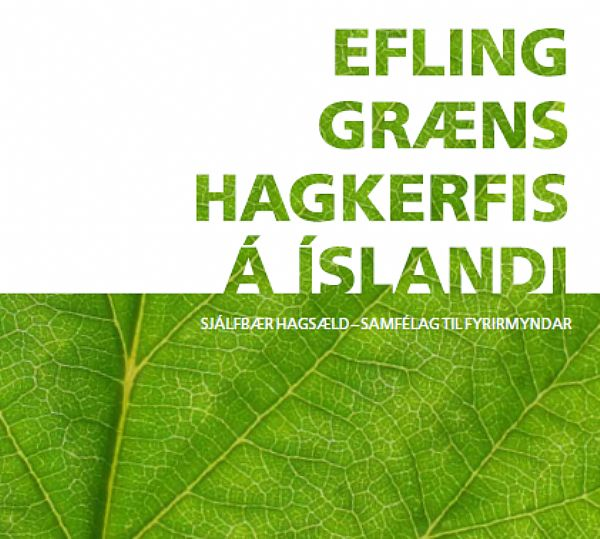 Lagaumhverfi Svansins
Lagastoð undir Svaninn styrkt
Skýrt leyfi til að stunda kynningarstarf
Ágætis byrjun
Lenti í lagaflækjum
Nýr kippur í dreifingu
Þrívíddarsónar, meðgöngujóga ofl.
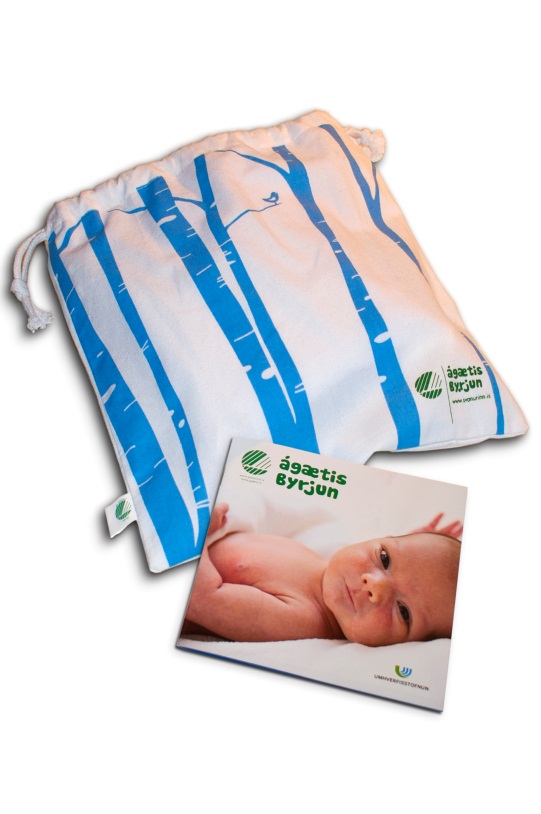 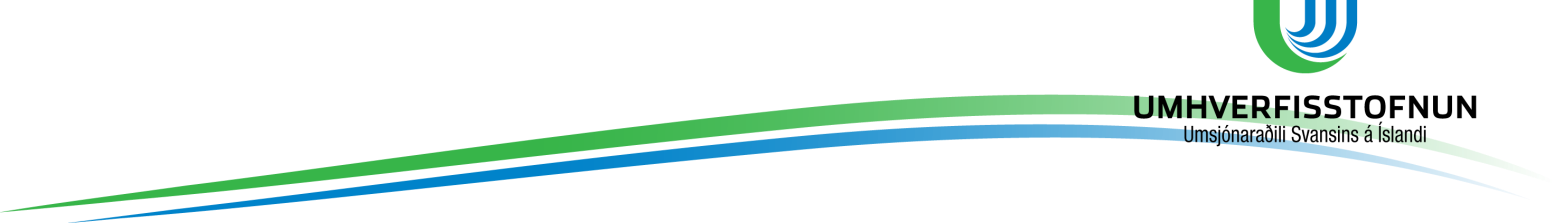 Norrænt lagaumhverfi
Fimm stök samtök 
Norrænt samstarf en hver á Svaninn?
Flækjustig hátt
Flókið að samþætta
Lögbær eining Svansins
Nordisk miljömärkning
Fleiri samnorrænir starfsmenn
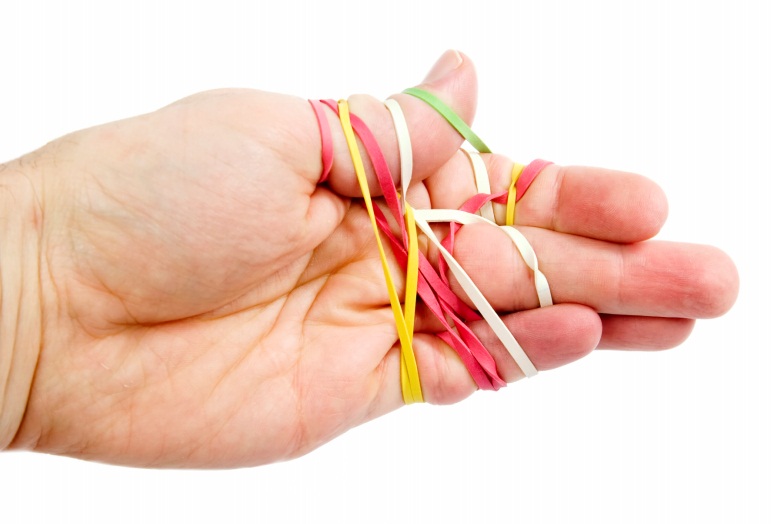 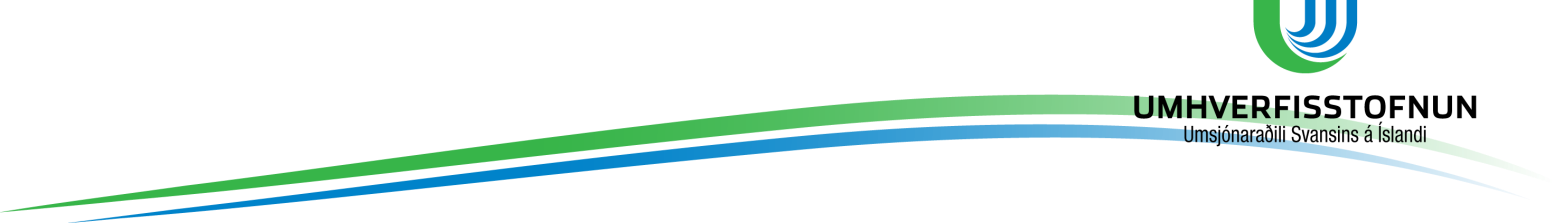 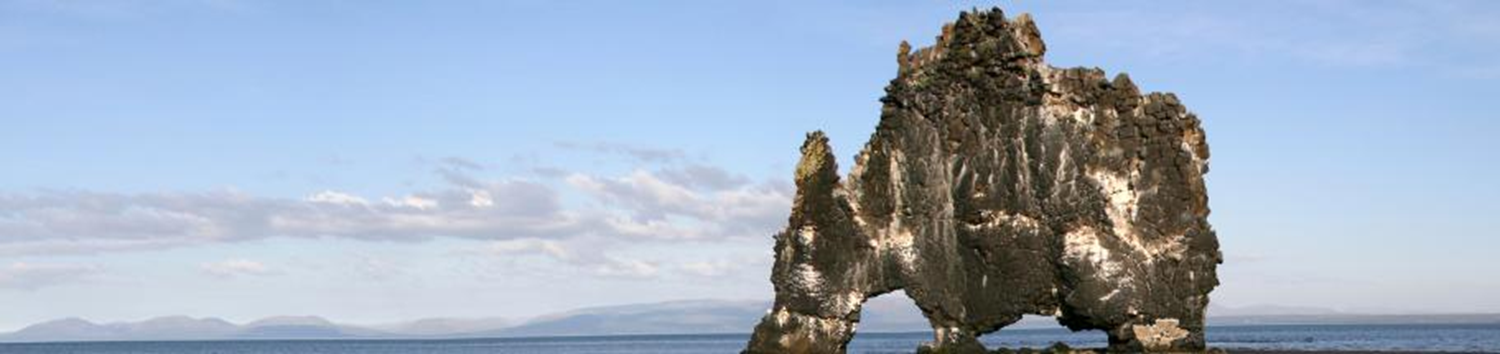 Dropinn holar steininn
VINN verkefnið
Stofnanir fá góða kynningu á umhverfismerkjum og Svaninum
Efling græns hagkerfis
Áhersla í sjórnssýslunni á umhverfismál
Svansleyfishöfum fjölgar
Móta markaðinn og vekja athygli
Almenn umhverfisvakning
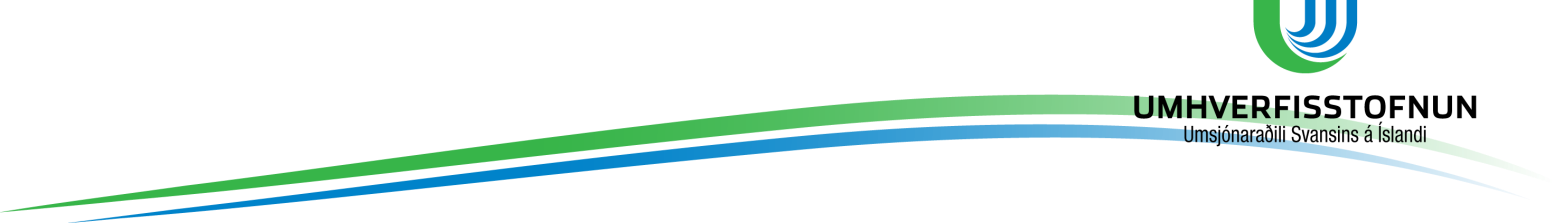 SVANURINNFYRIR UMHVERFI OG HEILSU